管理書籤
打開「書籤管理員」
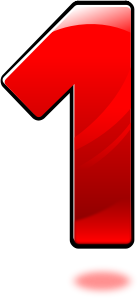 新增分頁
新增視窗
新增無痕式視窗
記錄
下載
最近開啟的分頁
書籤                      
縮放                      
列印
另存網頁為…
.
.
.
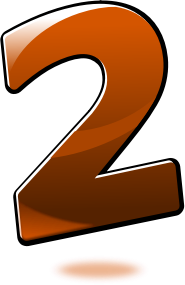 將這個網頁加入書籤
將開啟的網頁加入書籤
顯示書籤列
書籤管理員
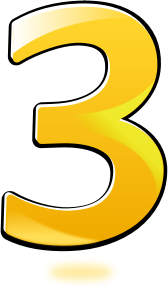 呈現書籤資料夾
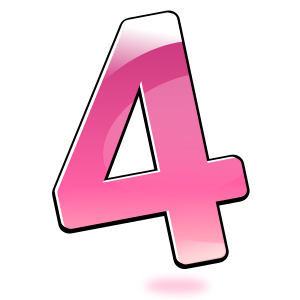 點選「新資料夾」新增書籤資料夾
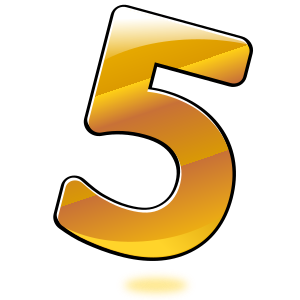 輸入資料夾名稱
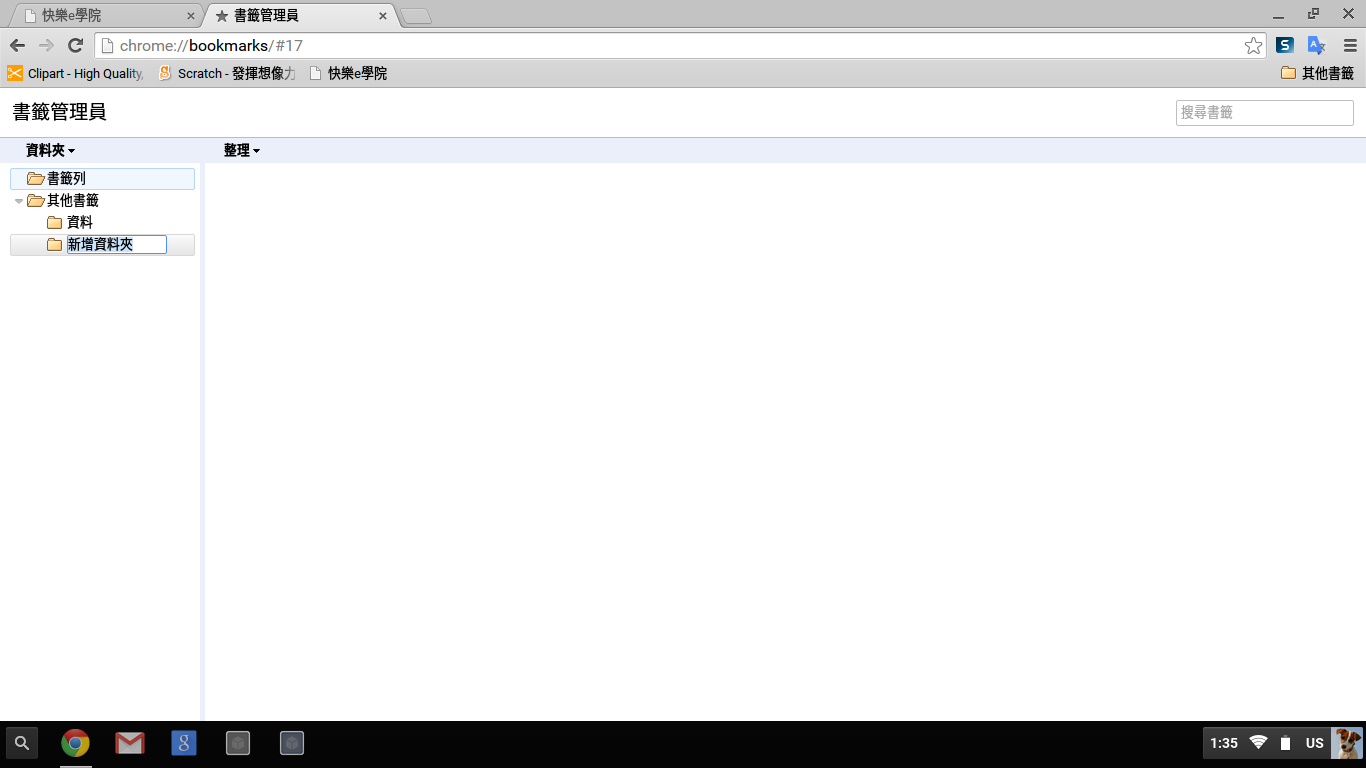 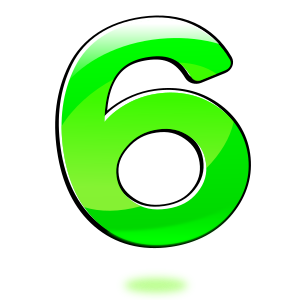 新增「教育」書籤資料夾
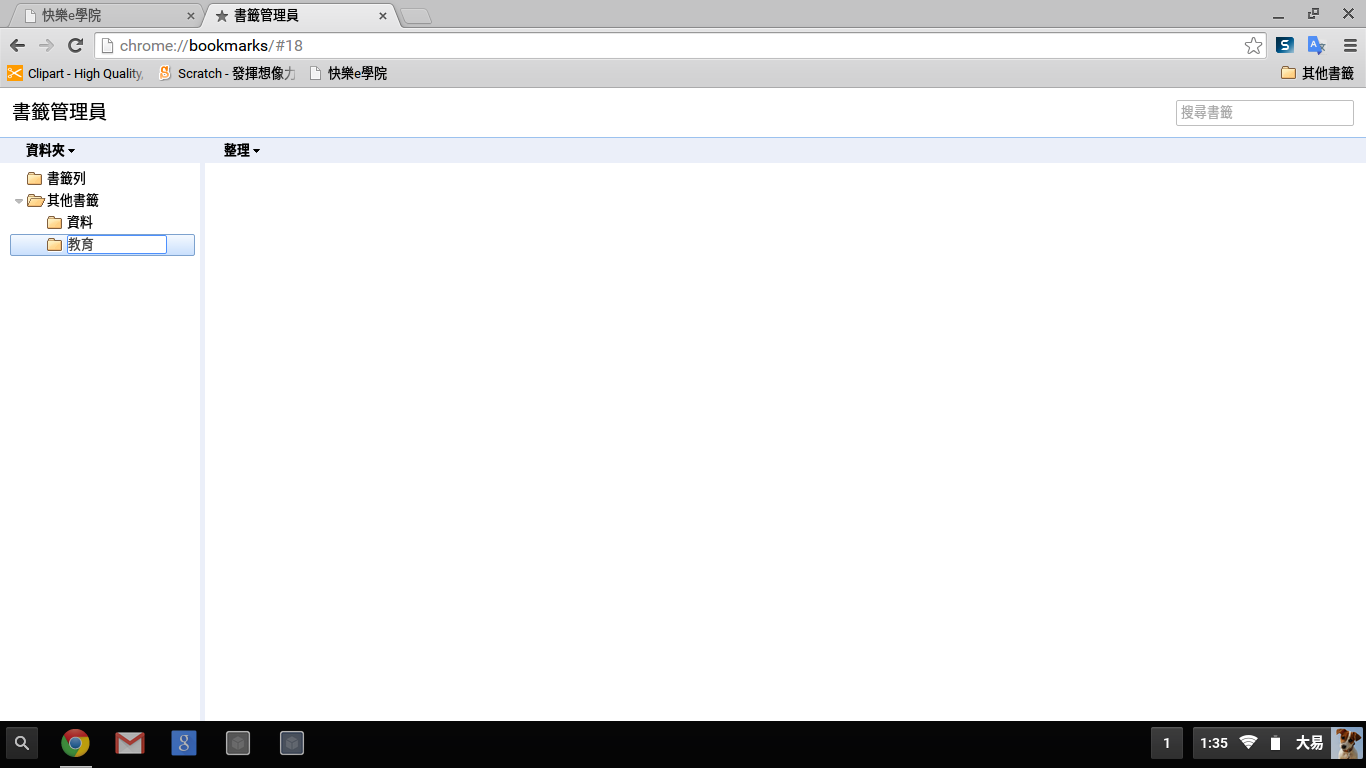 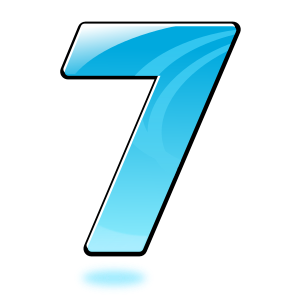 將書籤拖拉到適當的資料夾
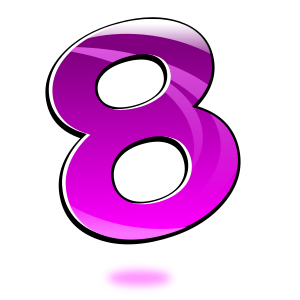 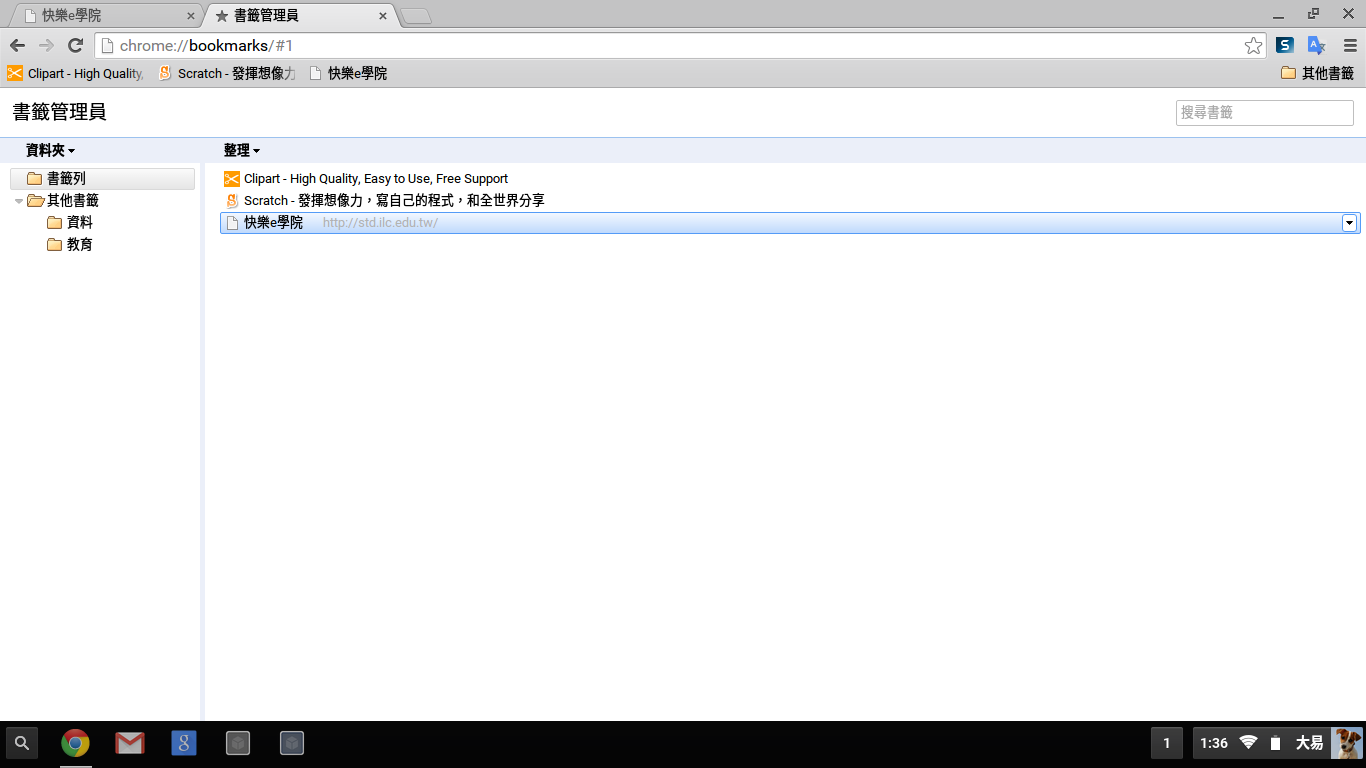